ΤΕΧΝΟΛΟΓΙΑ ΛΟΓΙΣΜΙΚΟΥ (SOFTWARE ENGINEERING)Διατύπωση προβλήματος
1
Περιεχόμενα
Διατύπωση προβλήματος
Λειτουργικές προδιαγραφές
Μη λειτουργικές προδιαγραφές
Διεπαφή χρήστη
Μοντέλο αντικειμένων
Αποσύνθεση συστήματος
Θέση σε λειτουργία
2
Διατύπωση προβλήματος
Η διατύπωση προβλήματος αναπτύσσεται από τον πελάτη ως μία περιγραφή του προβλήματος που θα αντιμετωπίσει το σύστημα
Η διατύπωση προβλήματος περιγράφει
Την τρέχουσα κατάσταση
Τους στόχους
Τη λειτουργικότητα που πρέπει να υποστηρίζει το νέο σύστημα
Το περιβάλλον εντός του οποίου θα λειτουργήσει το νέο σύστημα
Παραδοτέα που αναμένονται από τον πελάτη
Ημερομηνίες παράδοσης των παραδοτέων
Ένα σύνολο κριτηρίων αποδοχής
3
Τρέχουσα κατάσταση – το πρόβλημα προς αντιμετώπιση
Υπάρχει ένα πρόβλημα στην τρέχουσα κατάσταση.
Παραδείγματα: 
Σε ένα παιχνίδι σκάκι η απόκριση είναι αργή. 
Στο διαδικτυακό τάβλι δεν βρίσκω αντιπάλους του επιπέδου μου 
Τι έχει αλλάξει; Γιατί μπορούμε να αντιμετωπίσουμε το πρόβλημα τώρα;
Αλλαγή στο πεδίο της εφαρμογής
Διότι έχει εισαχθεί μία νέα επιχειρηματική διαδικασία στον οργανισμό
Π.χ. Θέλουμε να παίζουμε διαδραστικά παιχνίδια με απομακρυσμένους συμπαίκτες
Αλλαγή στο πεδίο της λύσης
Έχει εμφανιστεί μία νέα λύση (υποστηρικτική τεχνολογία)
Π.χ. Το διαδίκτυο επιτρέπει τη δημιουργία εικονικών κοινοτήτων
4
Παράδειγμα – Τρέχουσα κατάσταση για ARENA (διαδικτυακή πλατφόρμα παιχνιδιών)
Το διαδίκτυο έχει καταστήσει δυνατές τις εικονικές κοινότητες
Με σύντομη ή μεγαλύτερη διάρκεια ζωής (π.χ. μέλη ενός chat room παιχνιδιού έναντι μελών μιας λίστας αλληλογραφίας)
Τα παιχνίδια υπολογιστών για πολλούς παίκτες υποστηρίζουν πλέον τις εικονικές κοινότητες
Οι παίκτες μπορούν να λαμβάνουν νέα για αναβαθμίσεις, νέα επίπεδα, ανακοινώσεις για αγώνες και σκορ
Αυτή τη στιγμή κάθε εταιρεία παιχνιδιών αναπτύσσει υποστήριξη για εικονικές κοινότητες σε κάθε παιγνίδι ξεχωριστά
Κάθε εταιρεία χρησιμοποιεί διαφορετική υποδομή, διαφορετικές έννοιες και παρέχει διαφορετικό επίπεδο υποστήρικης
Η κατάσταση αυτή οδηγεί σε προβλήματα
Οι χρήστες πρέπει να μάθουν κάθε σύστημα υποστήριξης ξεχωριστά
Οι εταιρείες παιχνιδιών αναπτύσσουν σύστημα & υποστήριξη εξαρχής
Οι διαφημιστές πρέπει να επικοινωνήσουν με κάθε ομάδα ξεχωριστά
5
[Speaker Notes: The Internet has enabled virtual communities
Groups of people sharing common of interests but who have never met each other in person. Such virtual communities can be short lived (e.g people in a chat room or playing a multi player game) or long lived (e.g., subscribers to a mailing list).]
ARENA: Οι στόχοι
Παροχή μιας γενικής υποδομής για: 
Υποστήριξη εικονικών κοινοτήτων παιχνιδιών
Εγγραφή νέων παιχνιδιών 
Εγγραφή νέων παικτών
Οργάνωση τουρνουά
Καταγραφή των σκορ των παικτών
Παροχή ενός πλαισίου εργασίας για τους διοργανωτές τουρνουά
Να μπορούν να προσαρμόζουν το πλήθος και τη σειρά των παιχνιδιών και τη συλλογή «βαθμών εμπειρίας-κατάταξης»
Παροχή ενός πλαισίου εργασίας για όσους αναπτύσσουν παιχνίδια
Για ανάπτυξη νέων παιχνιδιών ή για την προσαρμογή υπαρχόντων παιχνιδιών στο πλαίσιο του ARENA
Παροχή ενός πλαισίου εργασίας για τους διαφημιστές
6
ARENA – λειτουργικές προδιαγραφές
Υποστηρίζονται πέντε τύποι χρηστών:
Οι χειριστές πρέπει να μπορούν να ορίζουν νέους τύπους παιχνιδιών (π.χ. τουρνουά με αποκλεισμό, πρωταθλήματα, όμιλοι), να ορίζουν νέους τρόπους βαθμολόγησης εμπειρίας και να διαχειρίζονται τους χρήστες
Οι διοργανωτές τουρνουά, πρέπει να μπορούν να ορίζουν «ομοσπονδίες» (π.χ. «ομοσπονδία τάβλι») να διοργανώνουν τουρνουά εντός των ομοσπονδιών («κύπελλο στις πόρτες», «πρωτάθλημα σε όλα τα παιχνίδια» κ.λπ.), να διεξάγουν ένα τουρνουά και να ανακηρύσσουν τον νικητή
Οι παίκτες πρέπει να μπορούν να γράφονται στην πλατφόρμα, να εγγράφονται σε ομοσπονδία, να παίζουν τα παιχνίδια που έχουν προγραμματιστεί και να εγκαταλείπουν ένα τουρνουά
Οι θεατές πρέπει να μπορούν να παρακολουθούν αγώνες και να βλέπουν αποτελέσματα και στατιστικά παλαιών αγώνων και παικτών. Οι θεατές δεν γράφονται στην πλατφόρμα.
Οι διαφημιστές πρέπει να μπορούν να «ανεβάζουν» νέες διαφημίσεις, να επιλέγουν τύπο διαφήμισης (π.χ. χορηγός τουρνουά), να ελέγχουν τα οικονομικά τους και να ακυρώνουν διαφημίσεις
7
ARENA: μη λειτουργικές προδιαγραφές
Το σύστημα πρέπει να υποστηρίζει 
10 παράλληλα τουρνουά
με κάθε ένα να περιλαμβάνει έως 64 παίκτες
και αρκετές εκατοντάδες θεατές 
Ο εξυπηρέτης πρέπει να είναι διαθέσιμος σε 24ωρη βάση
Ο χειριστής πρέπει να έχει τη δυνατότητα να προσθέτει νέα παιχνίδια (και άλλα χαρακτηριστικά) προσθέτοντας απλώς συνιστώσες (π.χ. κλάσεις Java) και ενδεχομένως επανεκκινώντας το σύστημα αλλά χωρίς να τροποποιεί το υπάρχον σύστημα
Το σύστημα πρέπει να έχει χαμηλές απαιτήσεις εύρους ζώνης – πρέπει να είναι δυνατή η συμμετοχή στα παιχνίδια με 60kbps ή περισσότερο (υποστήριξη GPRS)
Το σύστημα πρέπει να έχει χαμηλό κόστος λειτουργίας – να μη χρειάζεται αγορά πρόσθετου λογισμικού και να μην απαιτείται η συμμετοχή εξειδικευμένου τεχνικού προσωπικού
8
Περιορισμοί
Περιορισμός:  Κάθε περιορισμός που τίθεται από τον πελάτη στο πεδίο λύσης ή στην οργάνωση του έργου
Καλούνται και ψευδο-απαιτήσεις
Παραδείγματα
Περιορισμοί παράδοσης (“πρέπει να παραδοθεί πριν τις 31/10”)
Περιορισμοί οργάνωσης (“πρέπει να δημιουργηθεί ξεχωριστή ομάδα ελέγχου”)
Περιορισμοί υλοποίησης (“πρέπει να γραφεί σε Java”)
Περιορισμοί πλατφόρμας-στόχου (“πρέπει να τρέχει σε Android, Windows και Linux”)
9
ARENA: Περιβάλλον-στόχος
Παράδειγμα:
Οι χρήστες πρέπει να μπορούν να εκτελούν το ARENA ως applet μέσα σε ένα πρόγραμμα πλοήγησης 
Η ιστοσελίδα πρέπει να επικυρώνεται ως απόλυτα σωστή από την υπηρεσία W3C Markup Validation Service
Η διάδραση με τον εξυπηρέτη ARENA πρέπει να γίνεται αποκλειστικά με αιτήσεις/αποκρίσεις HTTP/1.1
Το περιβάλλον-στόχος είναι διαφορετικό από το περιβάλλον ανάπτυξης
«Η γλώσσα υλοποίησης πρέπει να είναι η Java 1.5»
“Οι δοκιμές θα γίνονται σε IE, Firefox, Chrome” 
“Η πλατφόρμα ανάπτυξης θα είναι to Eclipse 3.7”
10
Χρονοπρόγραμμα έργου
Το χρονοπρόγραμμα έργου είναι προαιρετικό τμήμα της διατύπωσης του προβλήματος 
Διαχειριστική πληροφορία
Συχνά αποτελεί το πρωτόλειο για το χρονοπρόγραμμα που θα δημιουργηθεί στον σχεδιασμό διαχείρισης έργου λογισμικού
Περιλαμβάνει μόνο μείζονα ορόσημα που συζητούνται με τον πελάτη
3 έως 4 ημερομηνίες (καθορισμένες)
Παράδειγμα: 
Έναρξη έργου 15 Ιανουαρίου
Επιθεώρηση συστήματος 22 Φεβρουαρίου
Επιθεώρηση πρώτου πρωτοτύπου 26 Απριλίου
Δοκιμές αποδοχής πελάτη 15 Ιουνίου
11
Κριτήρια αποδοχής πελάτη
Το σύστημα υποστηρίζει 10 παράλληλα τουρνουά με 64 παίκτες και 10 θεατές ανά τουρνουά
Οι δοκιμές θα γίνουν με τα παιχνίδια «τρίλιζα» και «Asteroids»
Ο μέσος χρόνος απόκρισης για εντολές που δίνονται από τους εξυπηρετούμενους (υπολογιστές παικτών-θεατών) θα είναι < 1 sec
Κατά τη μία εβδομάδα δοκιμών, ο μέσος χρόνος διαθεσιμότητας του εξυπηρέτη θα είναι > 95%
12
(Αρχικά) μοντέλα συστήματος ARENA
Αποσύνθεση σε υποσυστήματα
Διεπαφή χρήστη στον εξυπηρετούμενο
Διεπαφή χρήστη στον εξυπηρέτη
Μοντέλο αντικειμένων
13
Τουρνουά
Διαχείριση συνιστωσών
Διαχείριση χρηστών
Στατιστικά τουρνουά
Κατάλογος χρηστών
Διεπαφή χρήστη
Διαχείριση συνόδων
Διαφήμιση
Αποσύνθεση σε υποσυστήματα
14
Μοντέλο αντικειμένων συστήματος ARENA
Παιχνίδι
ΕίδοςΤουρνουά
Ομοσπονδία
ΜεΑποκλεισμό
Τουρνουά
ΌλοιΜεΌλους
Γύρος
Παίκτης
Παιχνίδι
15
Εκλέπτυνση του μοντέλου
Παιχνίδι
Τρίλιζα
ΕίδοςΤουρνουά
Ομοσπονδία
Asteroids
ΜεΑποκλεισμό
Τουρνουά
ΌλοιΜεΌλους
Γύρος
Παίκτης
Κίνηση
Παιχνίδι
Έλεγχοςπαιχνιδιού Factory
creates
Έλεγχοςπαιχνιδιού
16
Διάγραμμα στιγμιοτύπων συστήματος AREMA
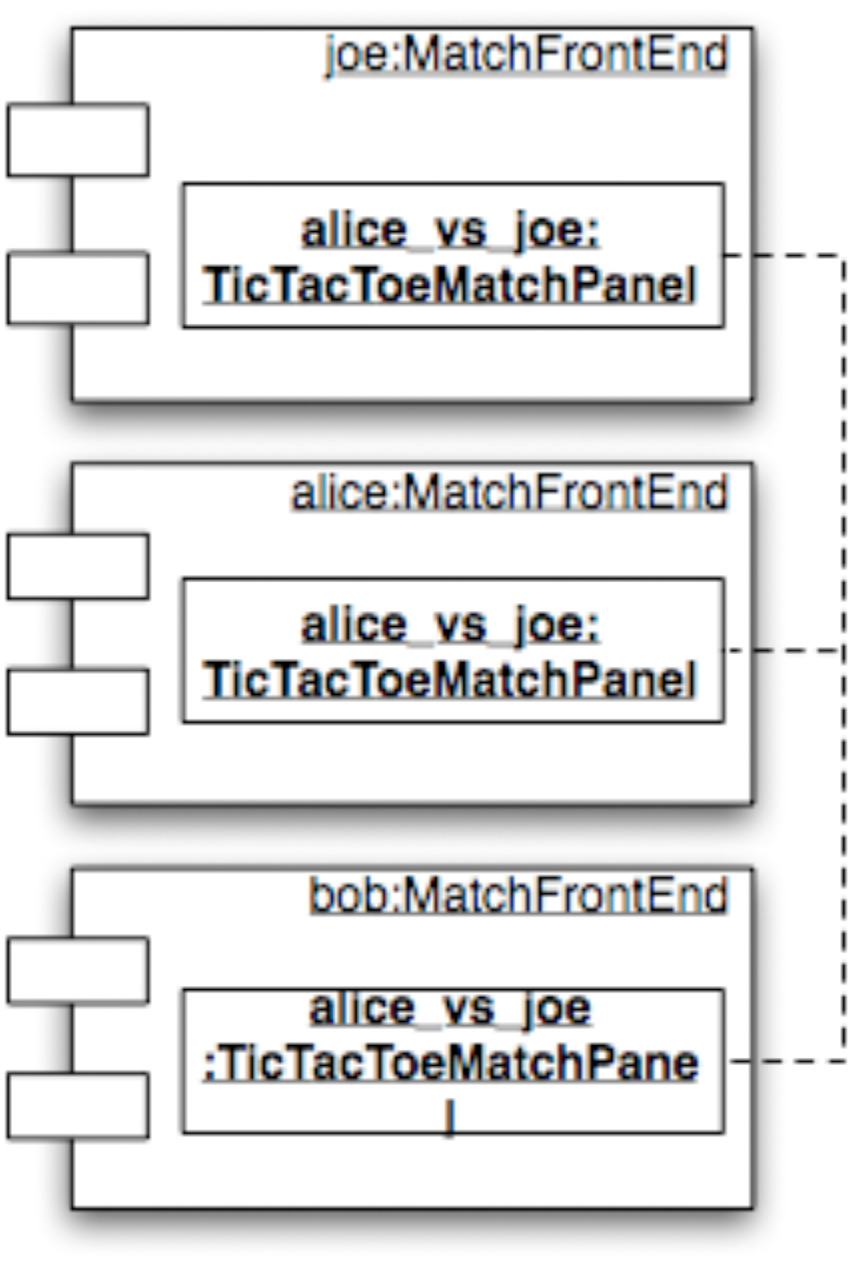 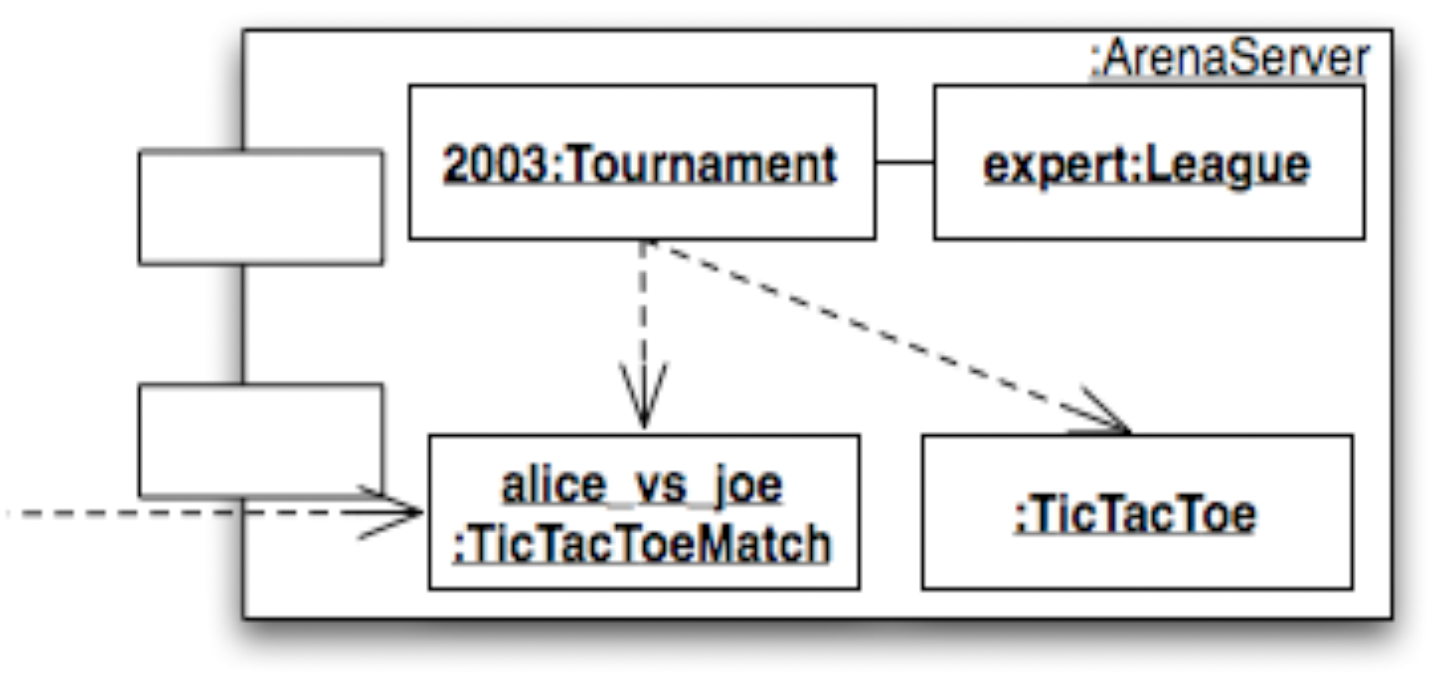 17
Διεπαφή χρήστη στο ARENA (εξυπηρετούμενος)
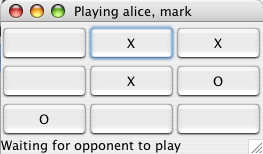 18
Διεπαφή χρήστη στο ARENA (εξυπηρέτης)
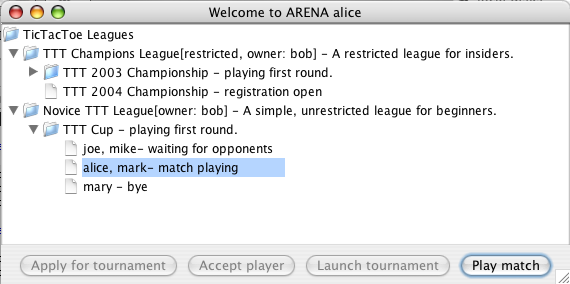 19